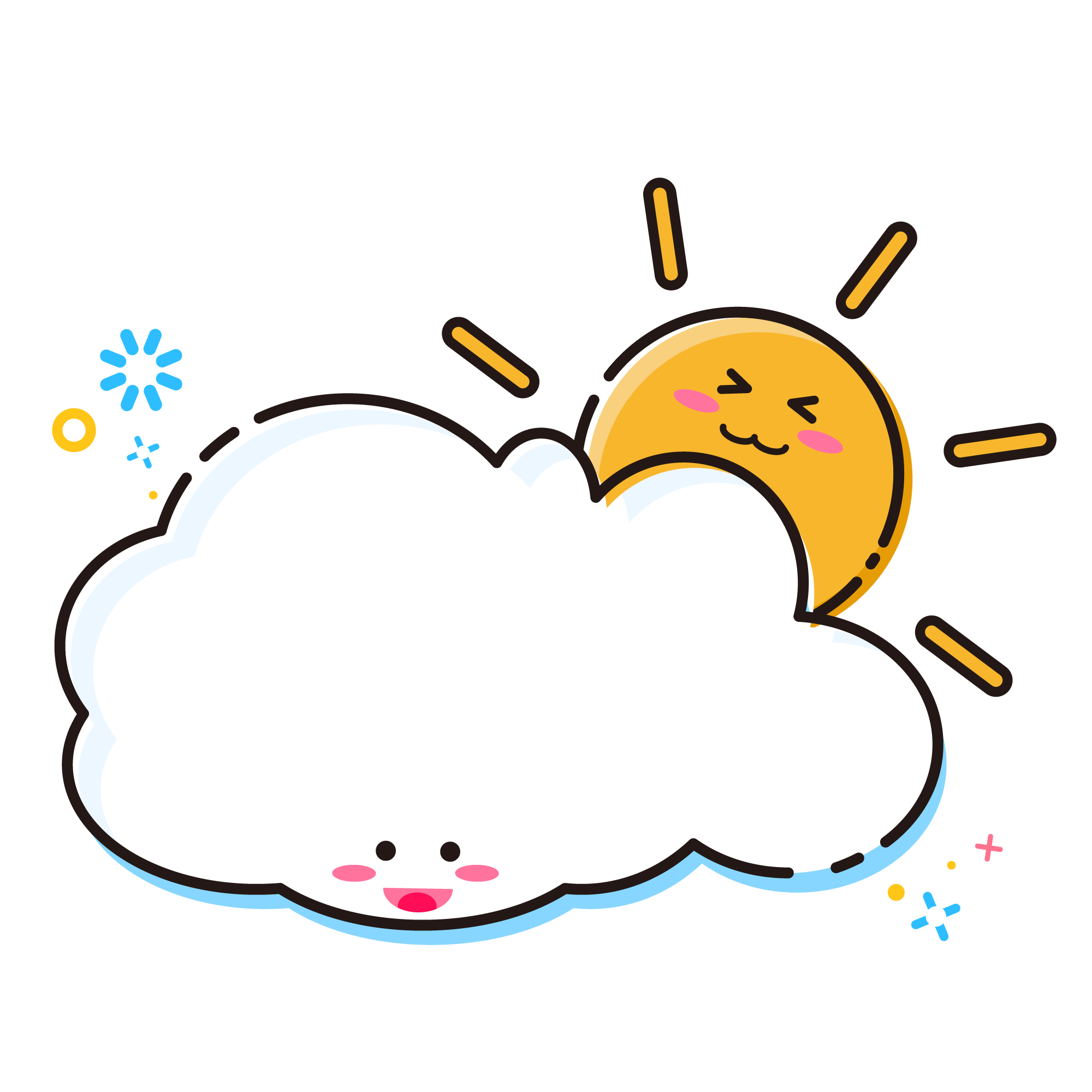 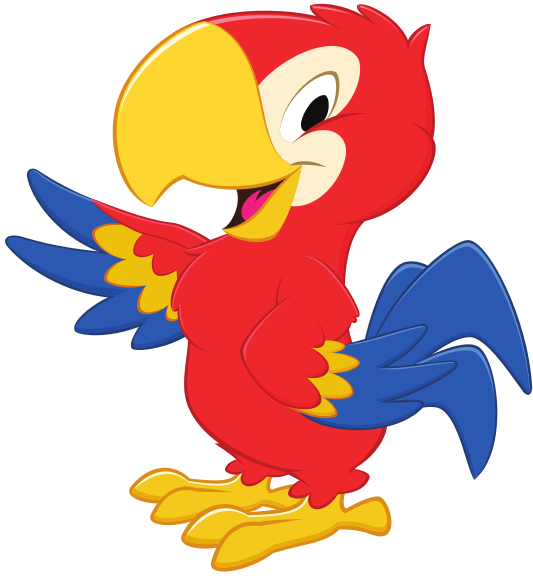 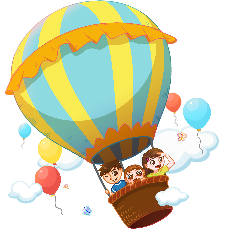 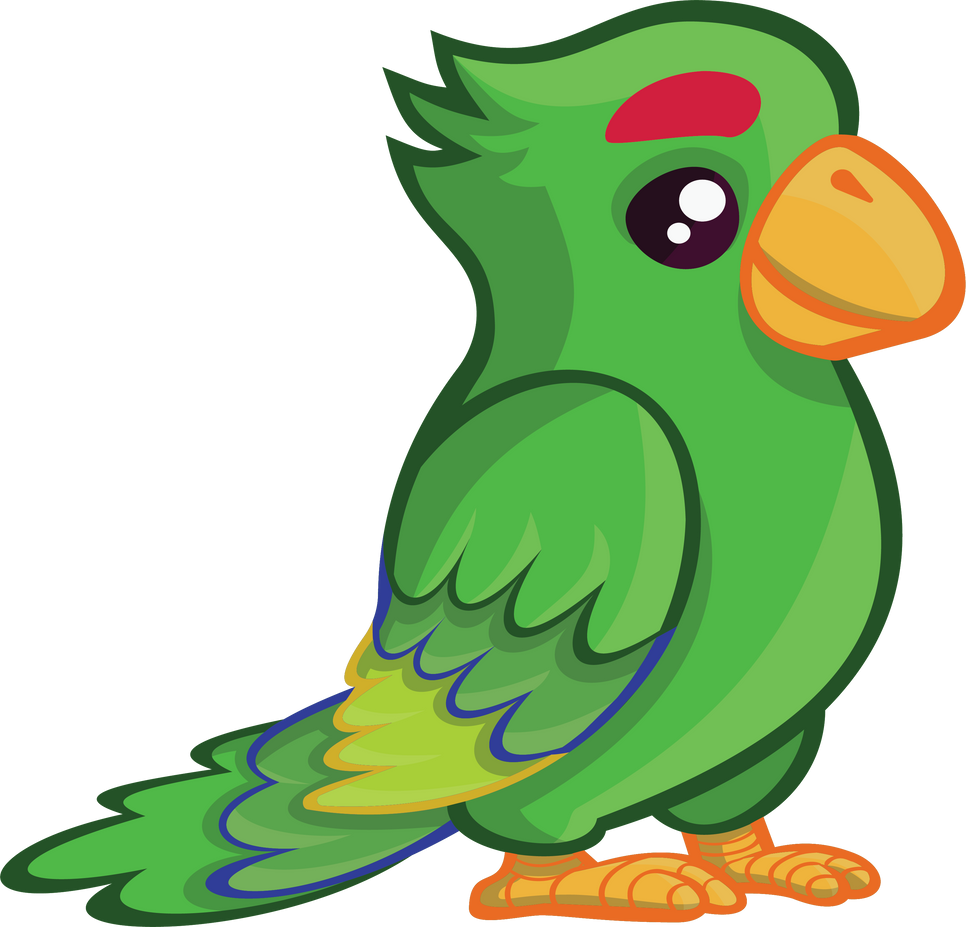 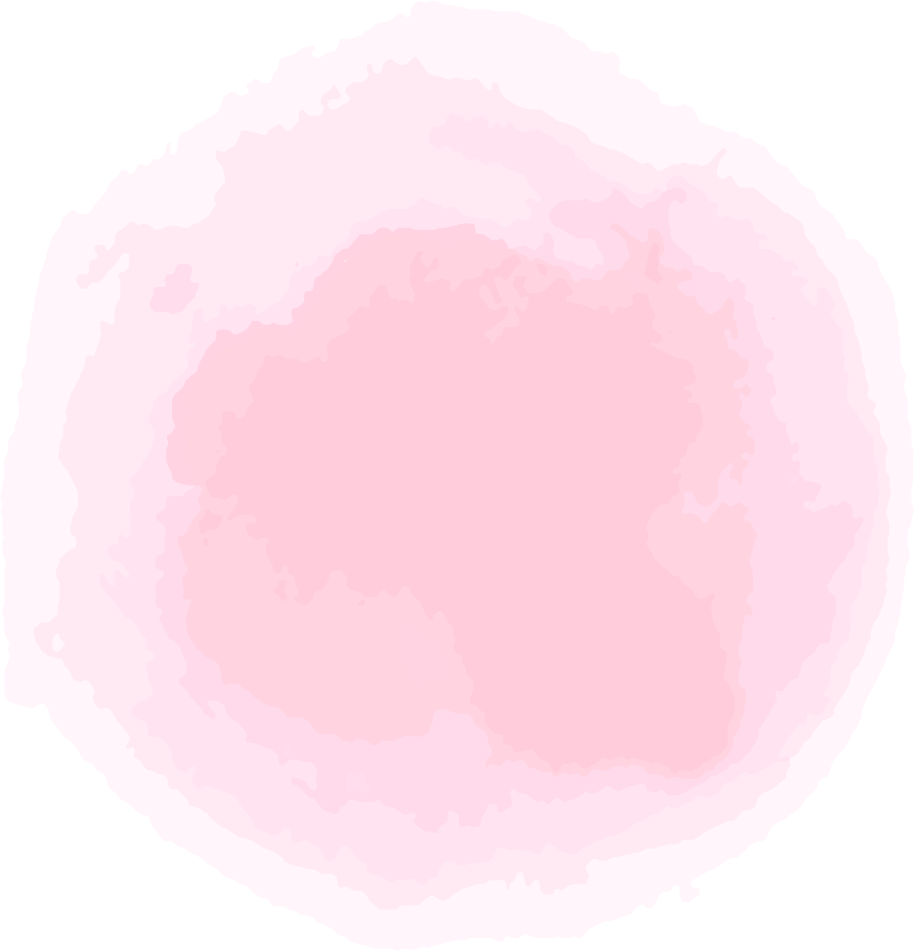 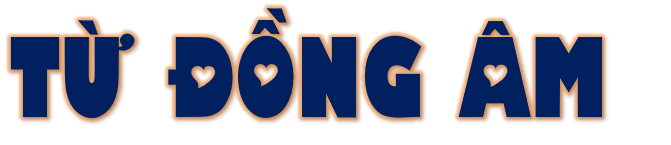 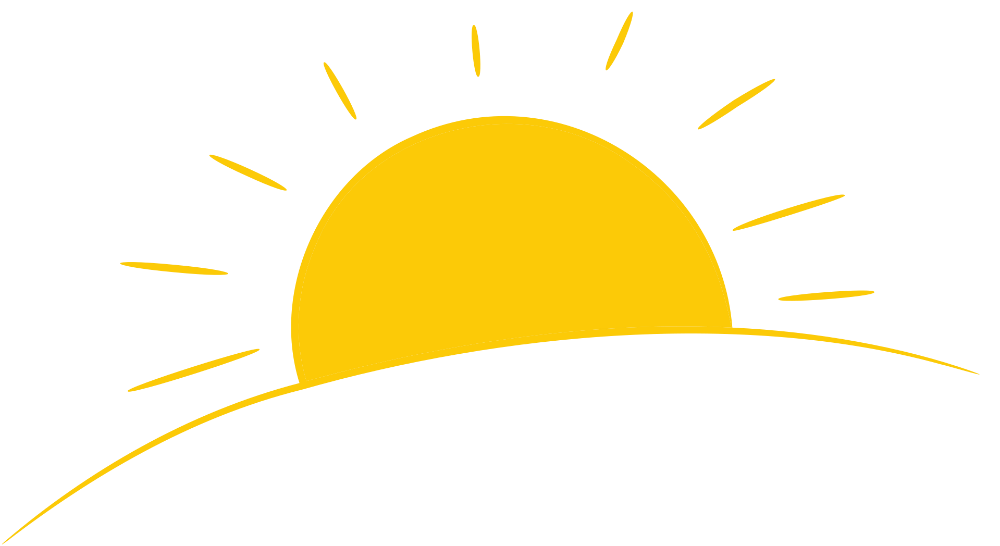 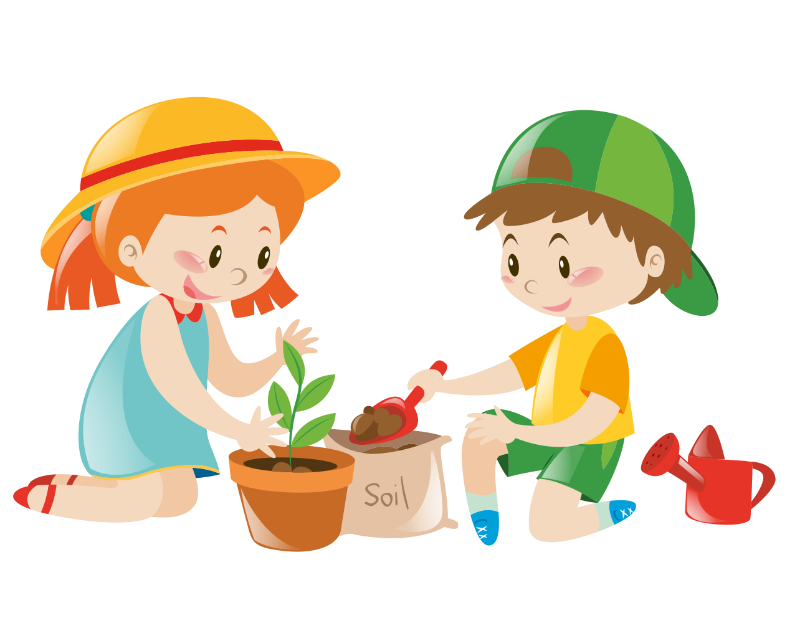 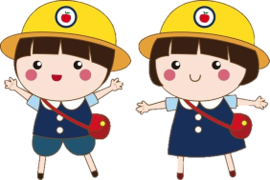 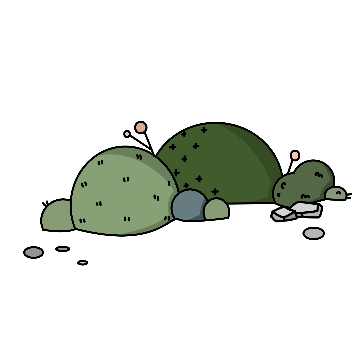 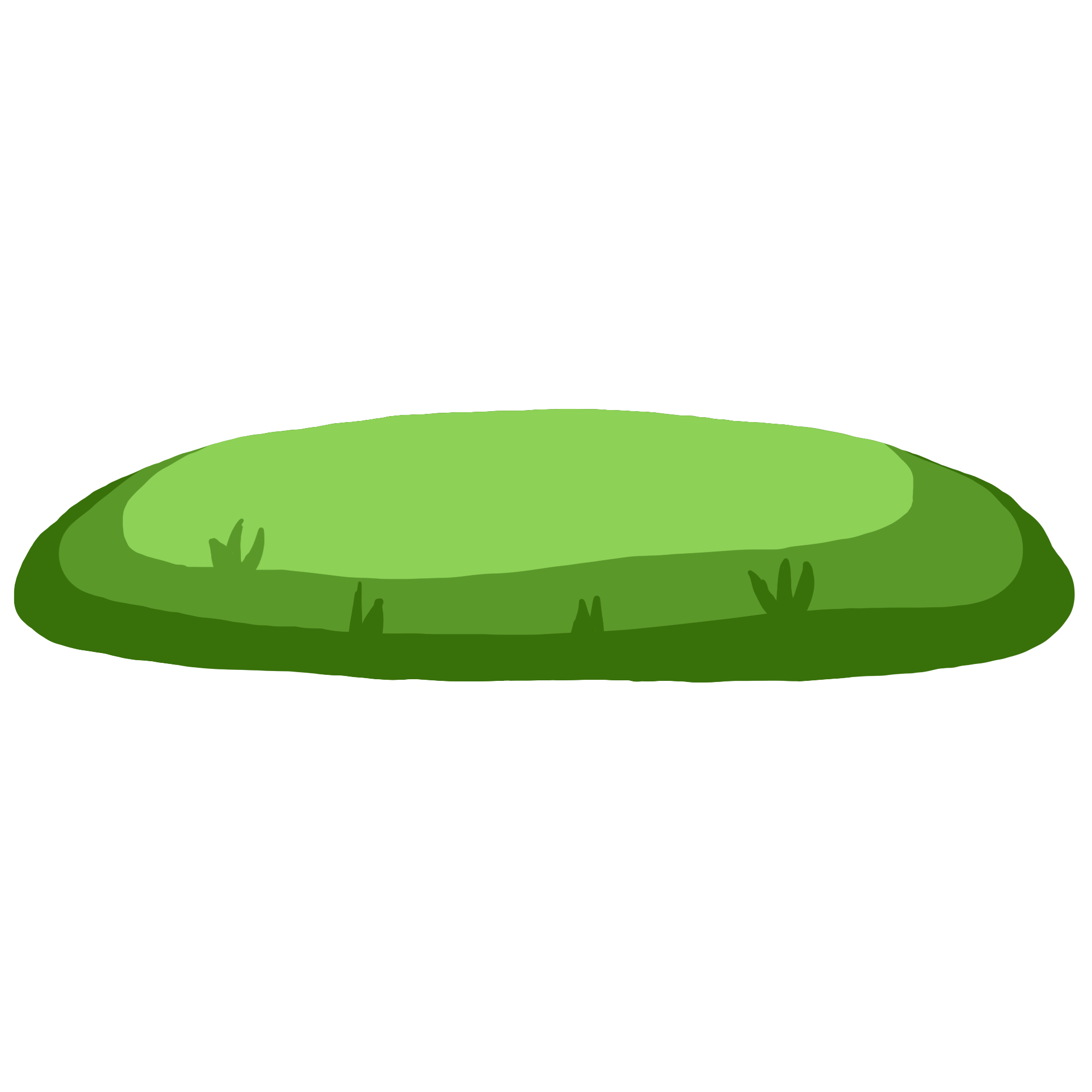 Mục tiêu
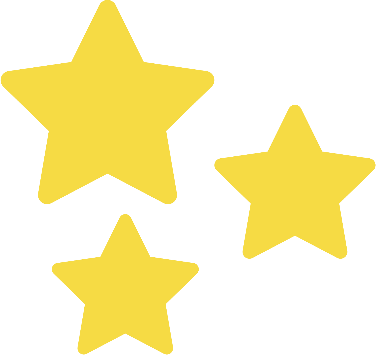 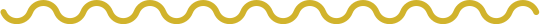 Hiểu thế nào là từ đồng âm.
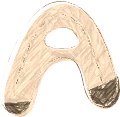 Phân biệt được nghĩa của các từ đồng âm.
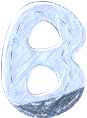 Nhận diện được từ đồng âm trong câu, đoạn văn, trong lời nói hằng ngày.
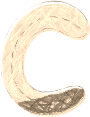 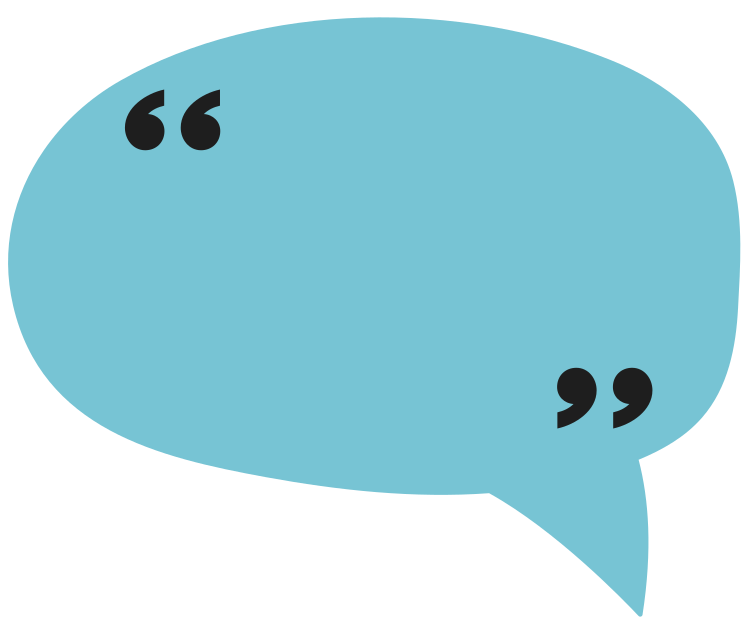 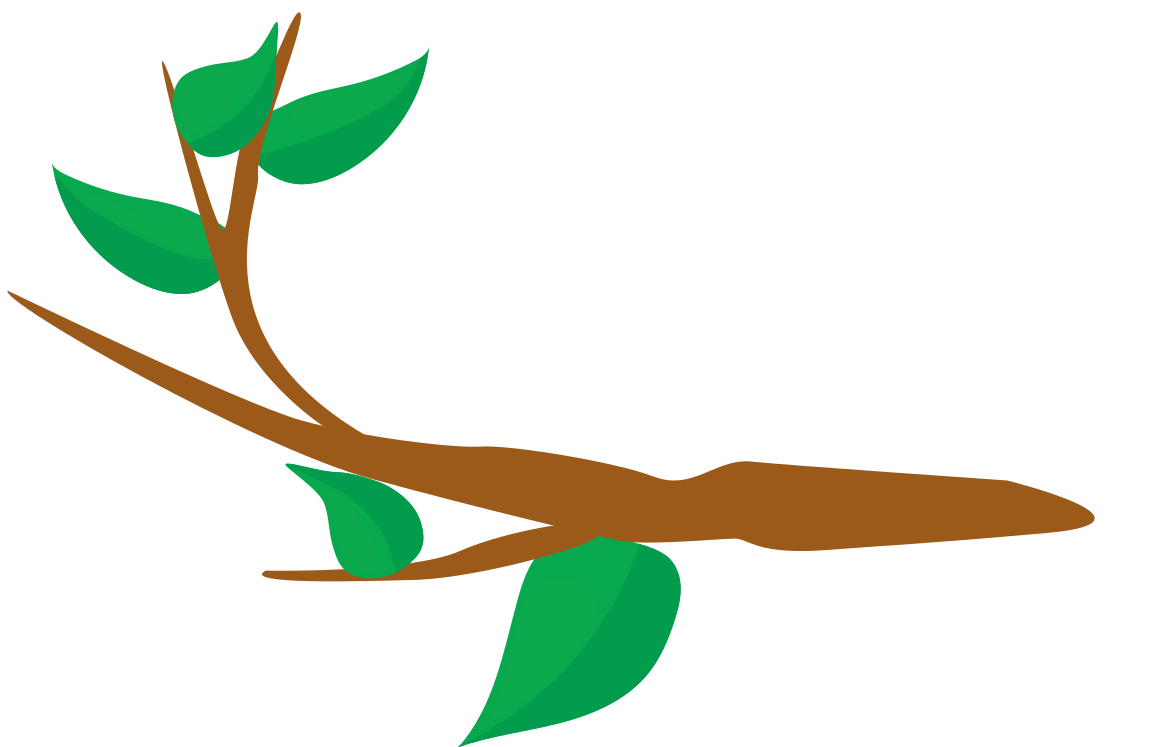 Từ trái nghĩa là những từ có nghĩa khác nhau hoàn toàn.
Từ đồng nghĩa là những từ có nghĩa giống nhau hoặc gần giống nhau.
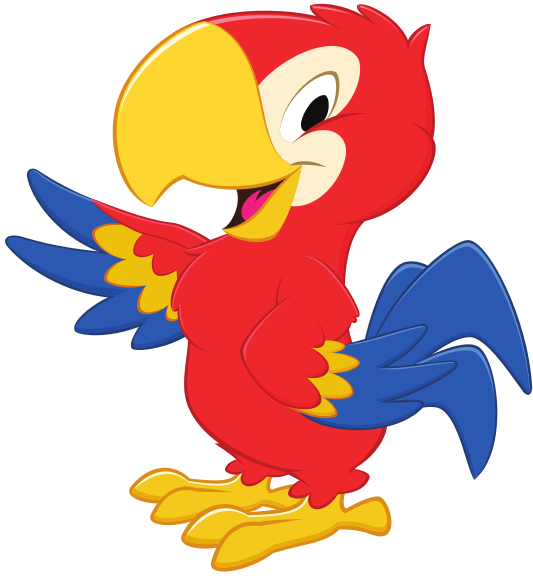 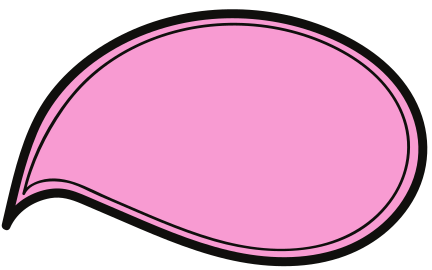 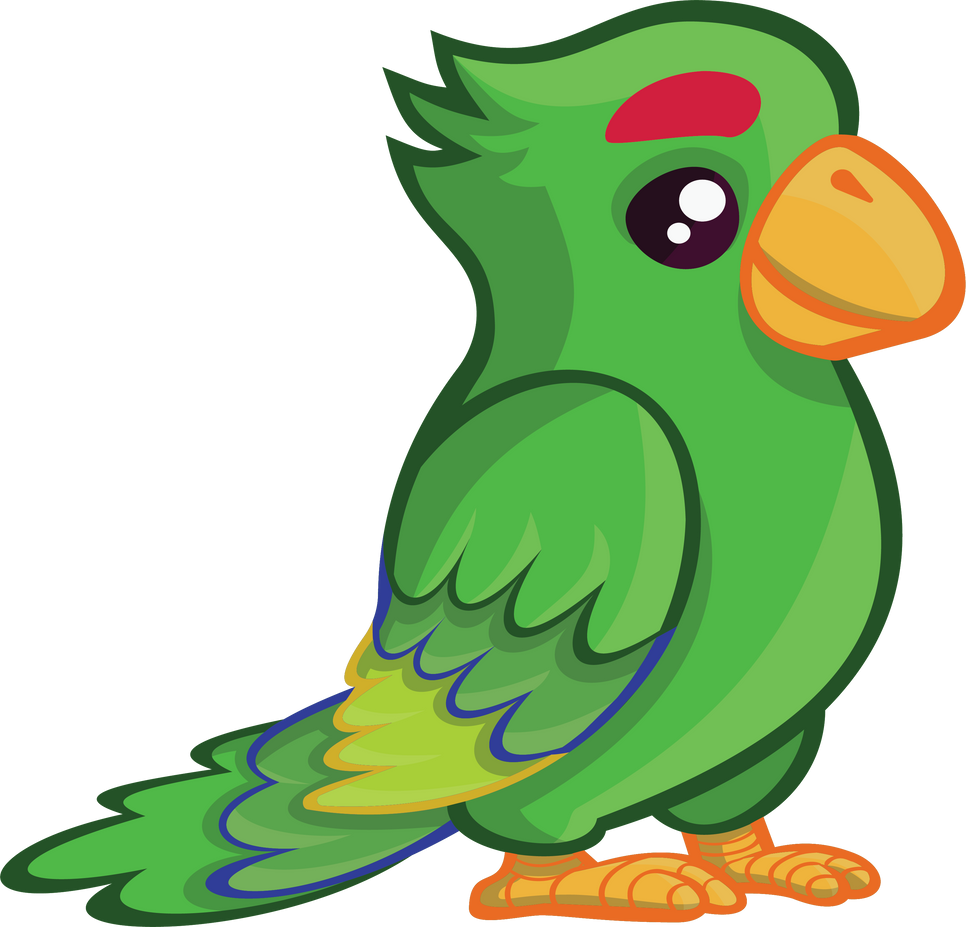 Đố Vẹt Đỏ thế nào 
là từ trái nghĩa ?
Đố Vẹt Xanh thế nào 
là từ đồng nghĩa ?
[Speaker Notes: Thầy giáo Cú Mèo đặt câu hỏi cho 2 bạn Vẹt Xanh và Vẹt Đỏ]
1
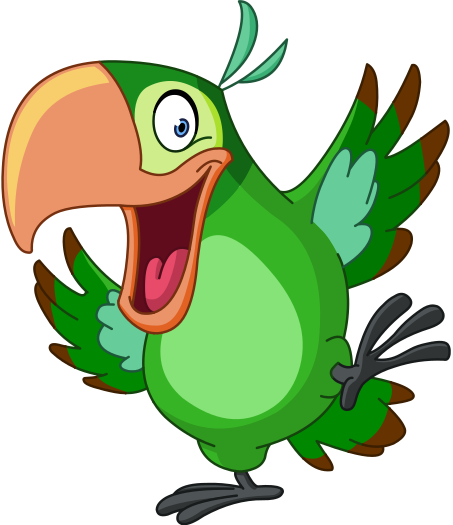 Đọc các câu sau đây:
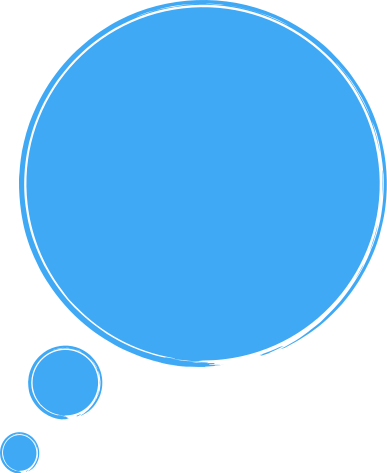 a) Ông ngồi câu cá.
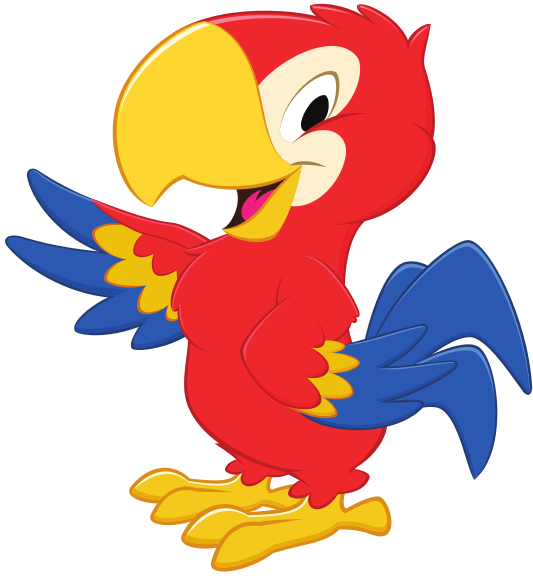 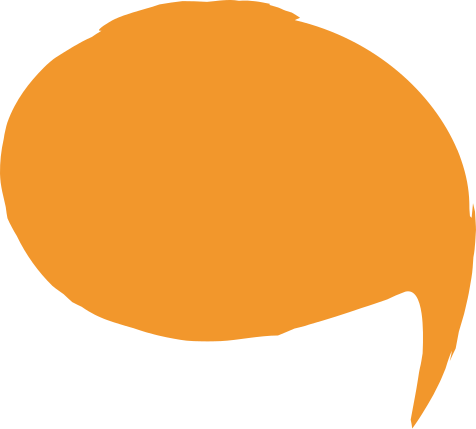 b) Đoạn văn này có 5 câu.
1
Đọc các câu sau đây:
a) Ông ngồi câu cá.
b) Đoạn văn này có 5 câu.
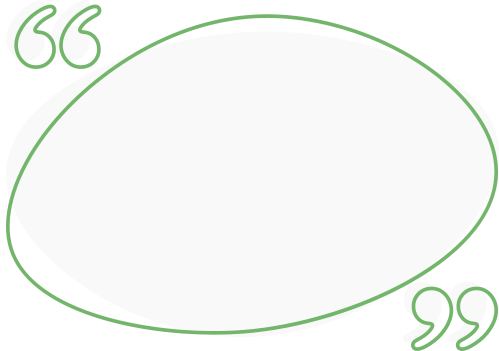 câu
2
Dòng nào dưới đây nêu đúng nghĩa của mỗi từ câu ở bài tập 1?
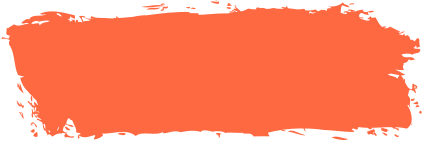 Bắt cá, tôm,... bằng móc sắt nhỏ (thường có mồi) buộc ở đầu một sợi dây.
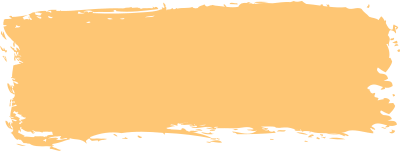 Đơn vị của lời nói diễn đạt một ý trọn vẹn, trên văn bản được mở đầu bằng một chữ cái viết hoa và kết thúc bằng một dấu ngắt câu.
b) Đoạn văn này có 5 câu.
a) Ông ngồi câu cá.
Bắt cá, tôm,... bằng móc sắt nhỏ (thường có mồi) buộc ở đầu một sợi dây.
Đơn vị của lời nói diễn đạt một ý trọn vẹn, trên văn bản được mở đầu bằng một chữ cái viết hoa và kết thúc bằng một dấu ngắt câu.
b) Đoạn văn này có 5 câu.
a) Ông ngồi câu cá.
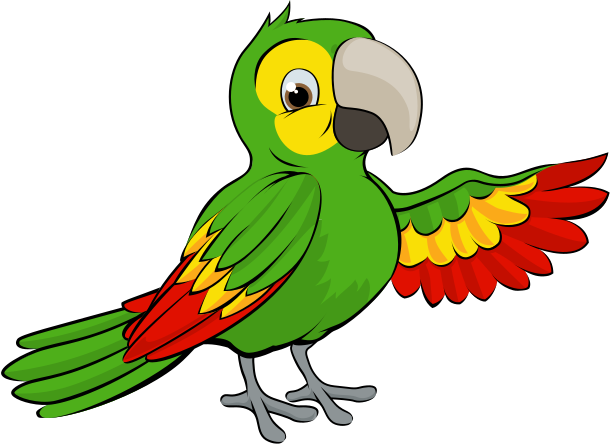 giống nhau về cách nói, cách viết
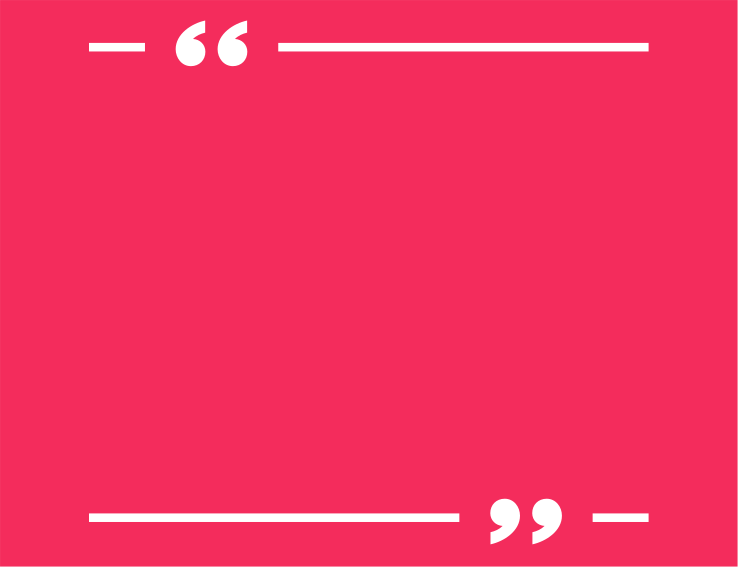 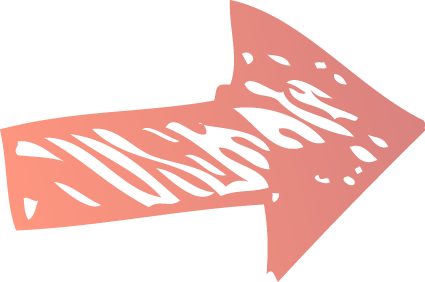 TỪ ĐỒNG ÂM
khác nhau hoàn 
toàn về nghĩa
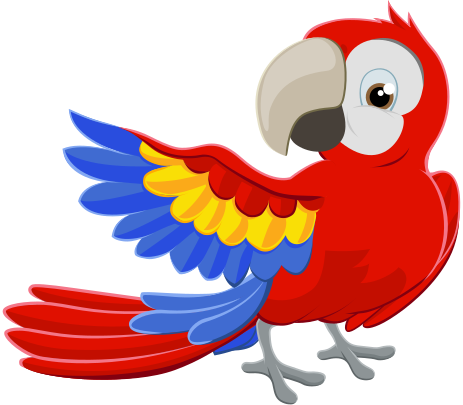 Ghi nhớ:
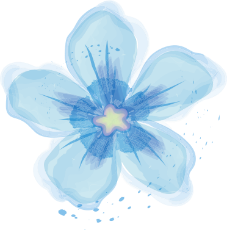 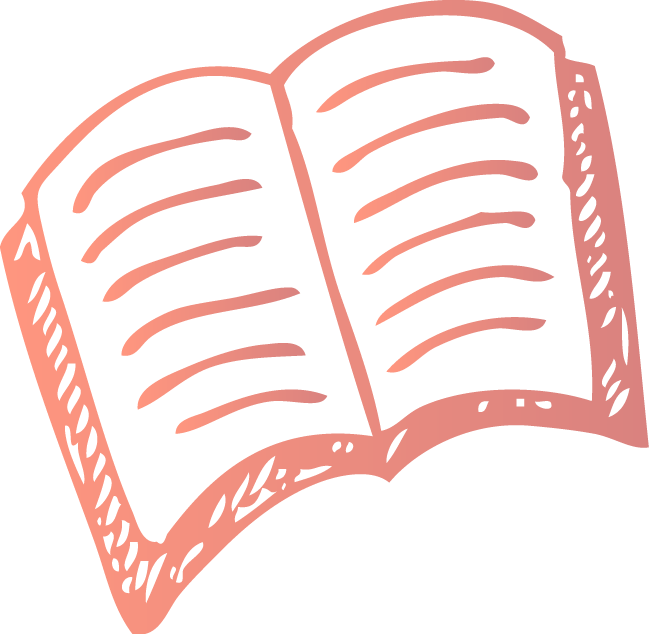 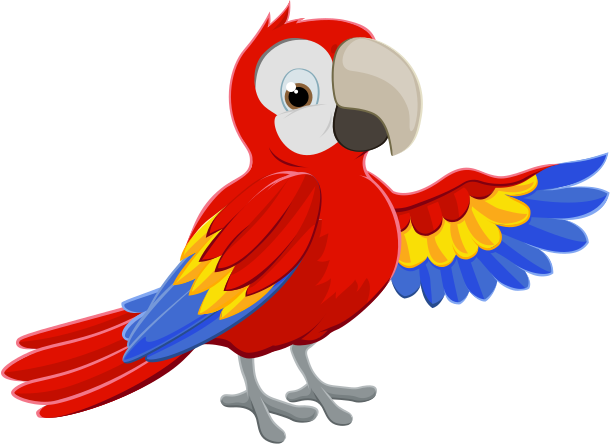 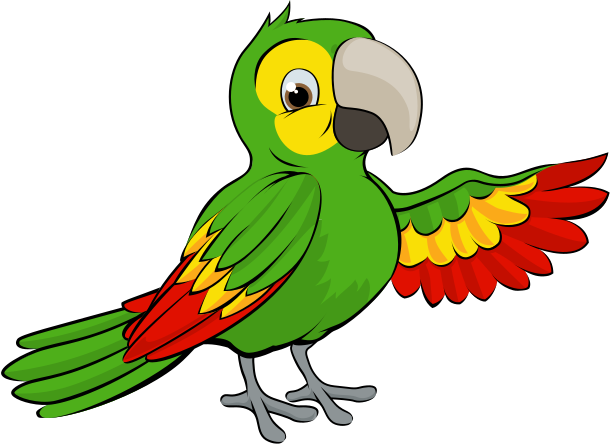 Từ đồng âm là những từ giống nhau về âm nhưng khác hẳn nhau về nghĩa.
Giúp tôi sao kê tài khoản ngân hàng nhé!
động từ
Bé rất thích ngắm sao trên trời.
danh từ
1
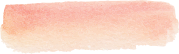 Phân biệt nghĩa của những từ đồng âm trong các cụm từ sau:
a) Cánh đồng - tượng đồng - một nghìn đồng.
b)  Hòn đá - đá bóng.
c)  Ba và má - ba tuổi.
a) Cánh đồng - tượng đồng - một nghìn đồng.
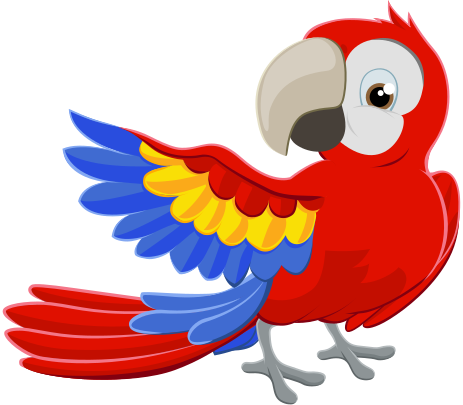 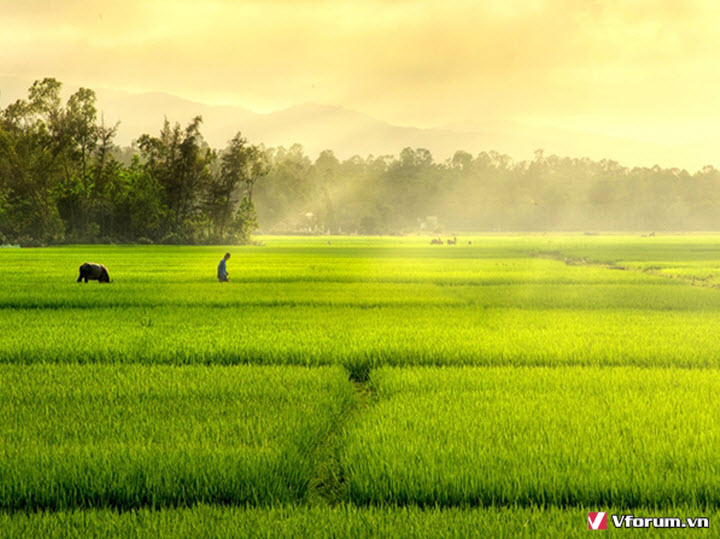 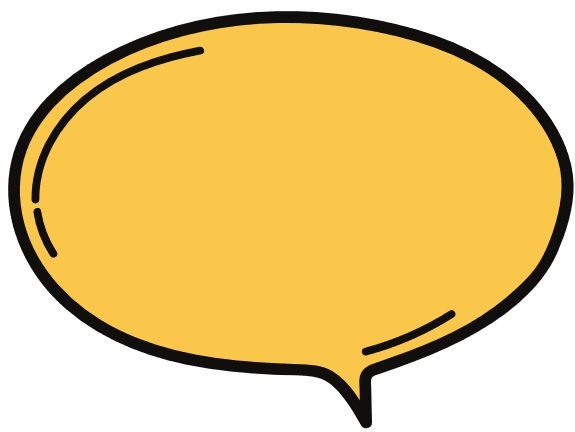 cánh đồng: là khoảng đất rộng và bằng phẳng, dùng để cày cấy, trồng trọt.
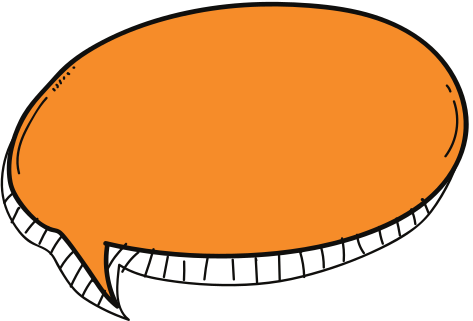 tượng đồng: đồng là kim loại có màu đỏ, dễ dát mỏng và kéo sợi, thường dùng làm dây điện và hợp kim.
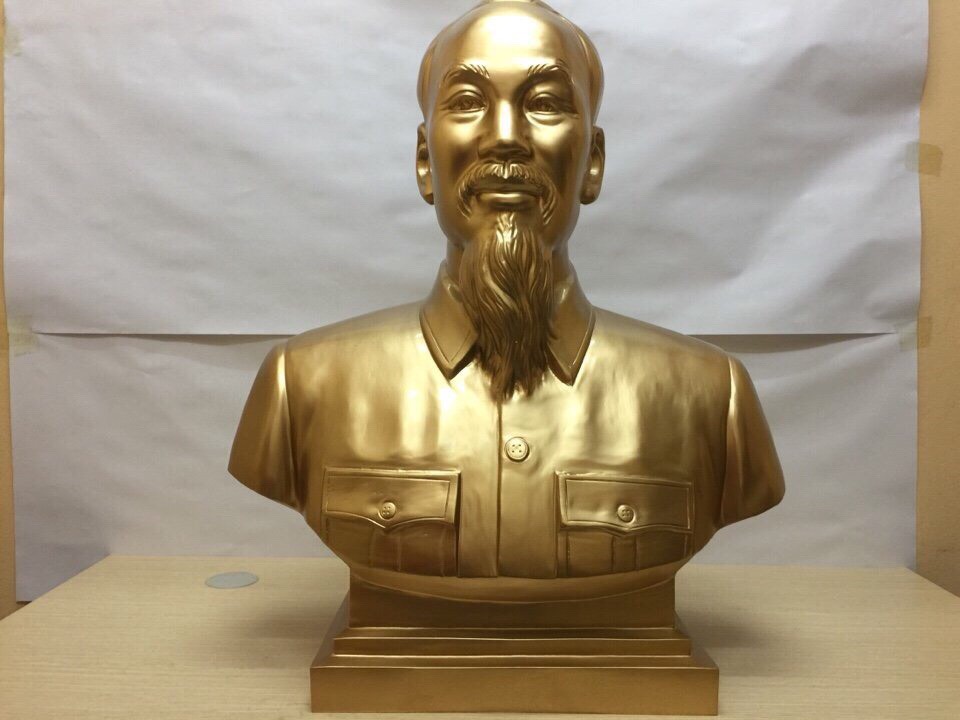 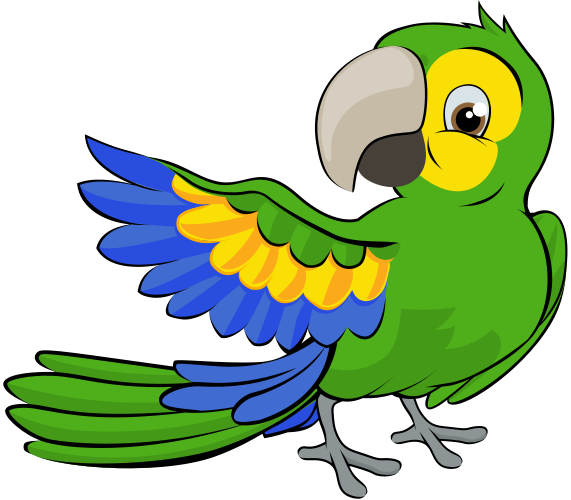 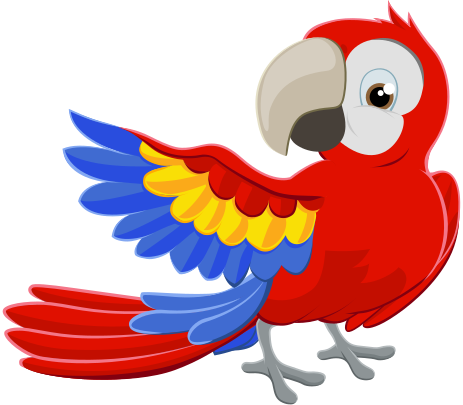 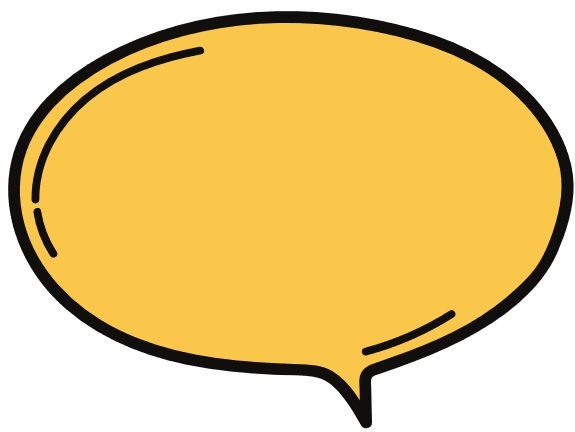 một nghìn đồng: đồng là đơn vị tiền tệ Việt Nam.
b)  Hòn đá - đá bóng
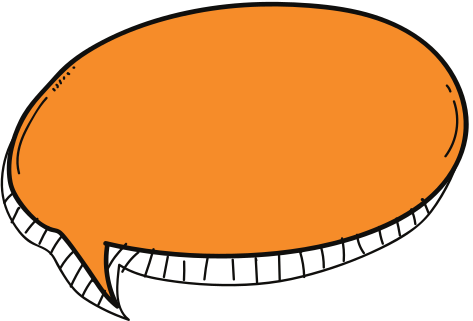 hòn đá: đá là chất rắn cấu tạo nên vỏ trái đất, kết thành từng tảng, từng hòn.
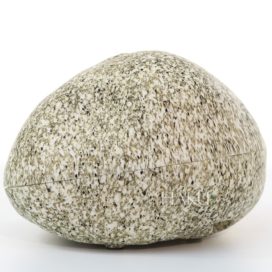 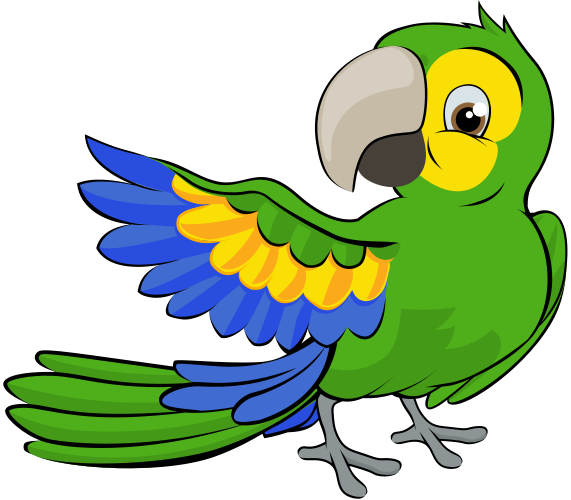 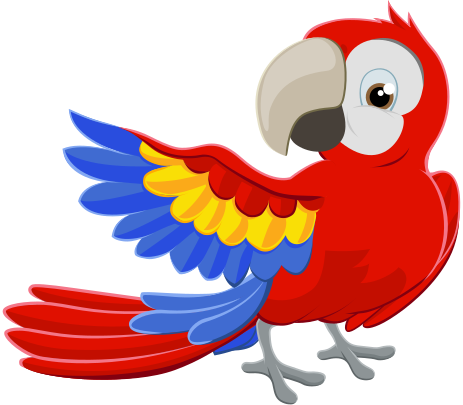 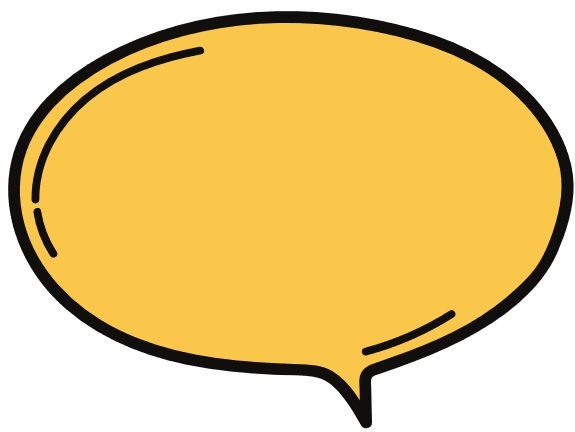 đá bóng: đá là đưa nhanh chân và hất mạnh bóng cho ra xa hoặc đưa vào khung thành đối phương.
c)  Ba và má - ba tuổi.
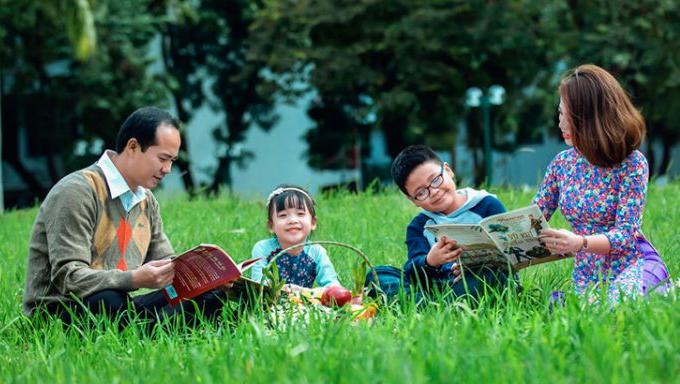 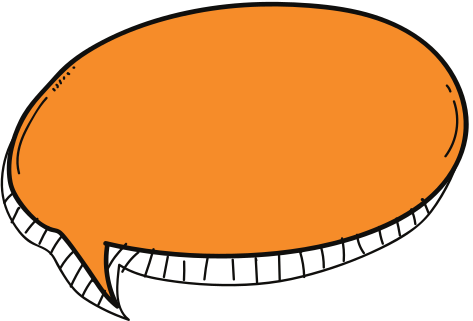 Ba và má: ba (bố, thầy) là người sinh ra và nuôi dưỡng mình.
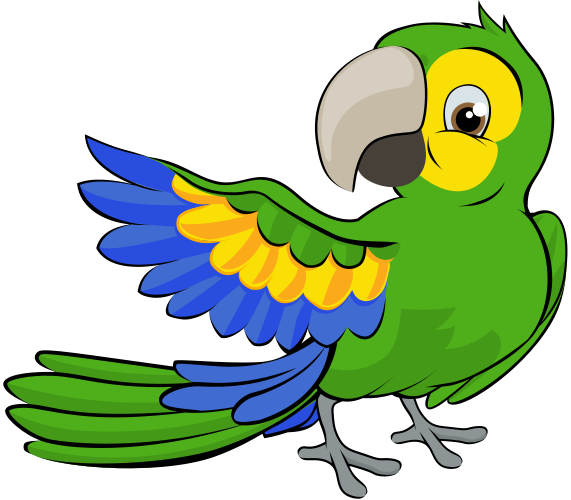 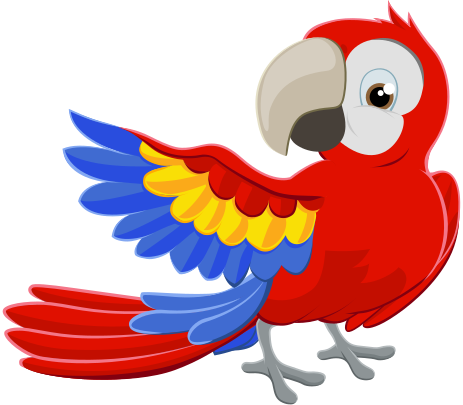 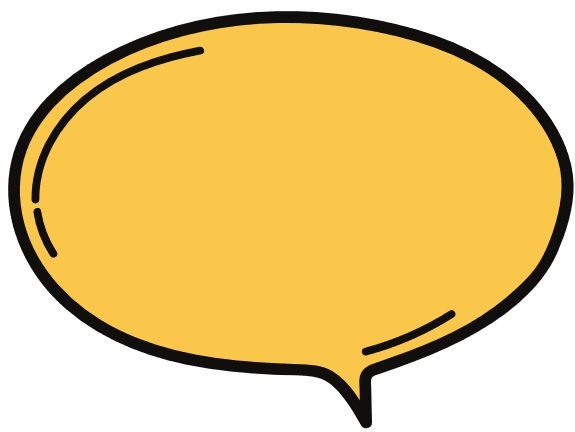 ba tuổi: ba là số tiếp theo số 2 trong dãy số tự nhiên.
2
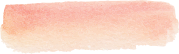 Đặt câu để phân biệt các từ đồng âm bàn, cờ, nước.
M: - Nhà nhà treo cờ mừng ngày Quốc khánh.
     - Cờ là một môn thể thao được nhiều người yêu thích.
lá cờ
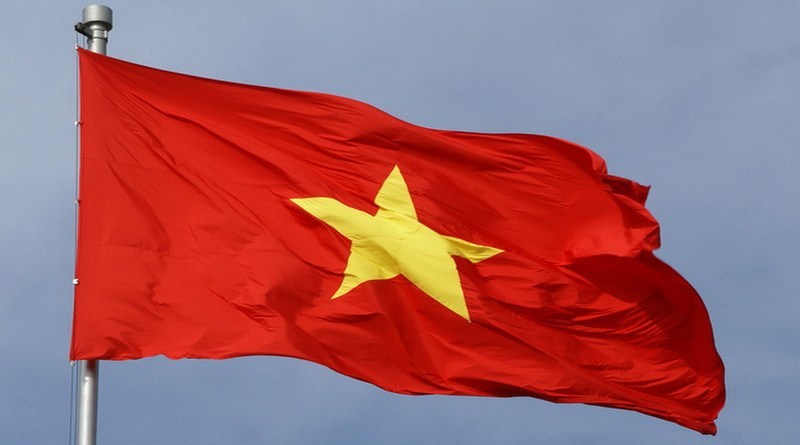 quân cờ
- Cờ đỏ sao vàng là quốc kì của nước ta.
- Ông nội của Lan và ông ngoại của Mai thường đánh cờ vào buổi sáng.
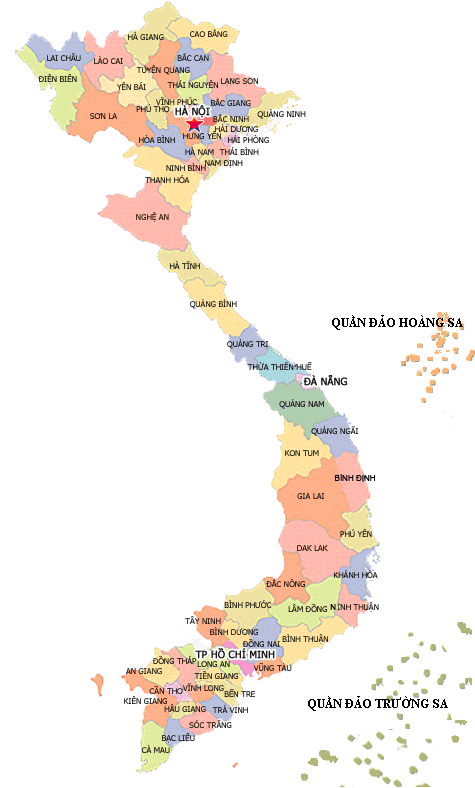 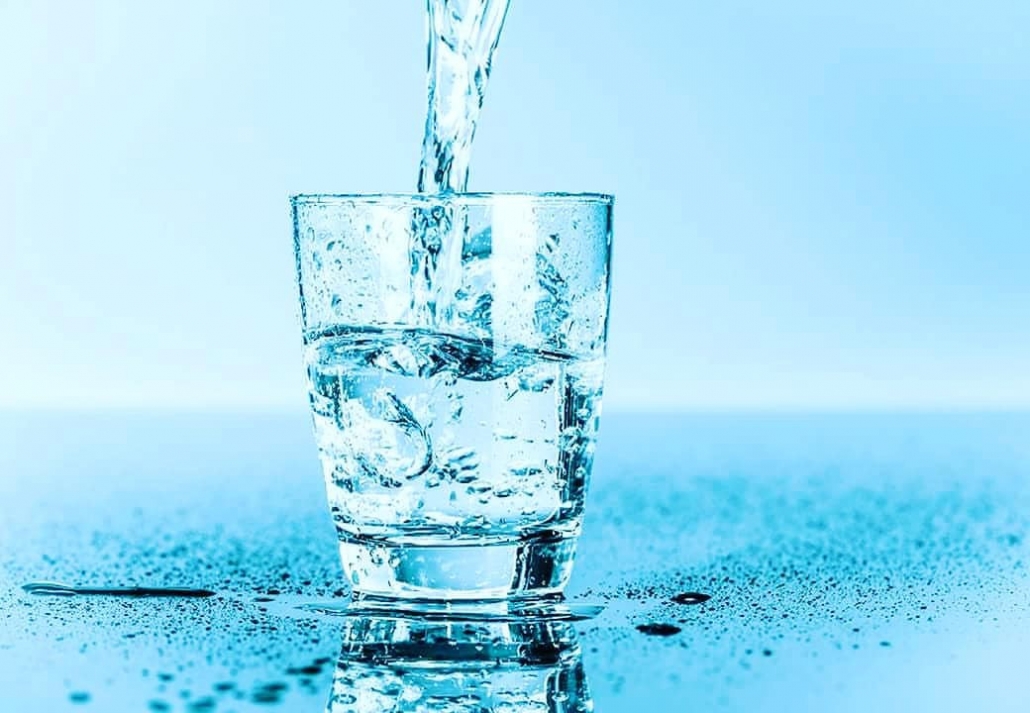 nước uống
đất nước
- Uống nhiều nước rất tốt cho sức khỏe.
- Nước ta có hình dáng như chũ S.
bàn bạc
cái bàn
- Sau khi học xong, em nhớ dọn dẹp sách, vở, bàn ghế lại cẩn thận.
- Nhóm bạn của Lan đang bàn nhau tìm cách giúp đỡ Hoàng học tốt môn Toán.
3
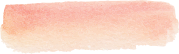 Đọc mẩu chuyện vui dưới đây và cho biết vì sao Nam tưởng ba mình đã chuyển sang làm việc tại ngân hàng.
Tiền tiêu
Nam: - Cậu có biết không, ba mình mới chuyển sang ngân hàng làm việc đấy.
Bắc: - Sao cậu bảo bố cậu là bộ đội?
Nam: - Đúng rồi, thư trước ba mình báo tin: "Ba đang ở hải đảo." Nhưng thư này ba mình nói là ba đang giữ tiền tiêu cho Tổ quốc.
Bắc: !!!
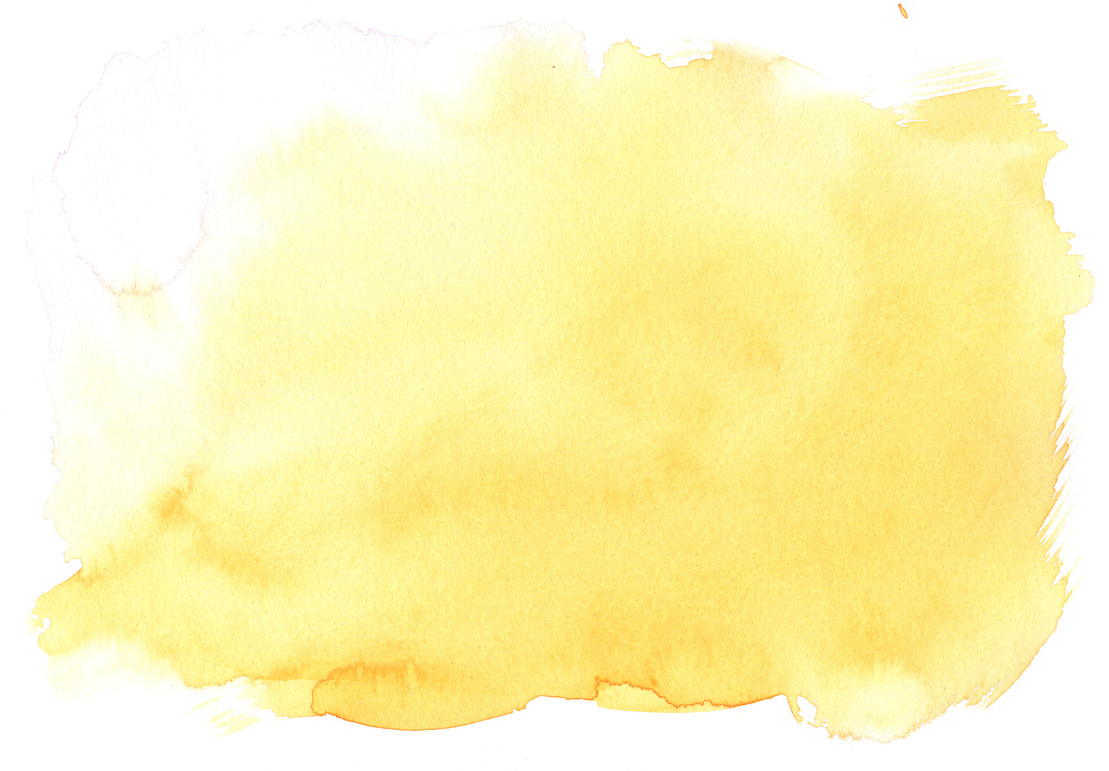 Nam nhầm lẫn nghĩa của từ đồng âm 
                                “tiền tiêu”  
tiền tiêu 1: tiền để tiêu
tiền tiêu 2: vị trí quan trọng, nơi có bố trí canh gác ở phía trước khu vực trú quân, hướng về quân địch.
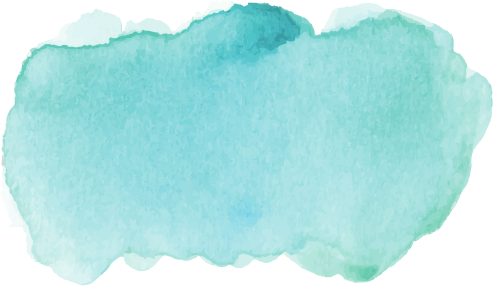 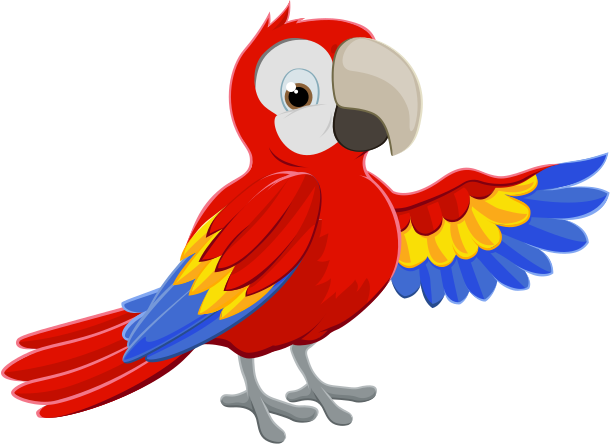 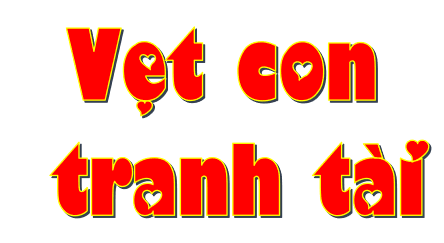 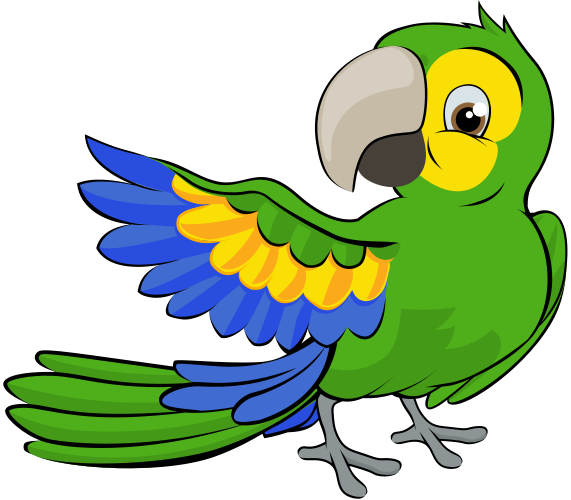 Trùng trục như con chó thui
Chín mắt, chín mũi, chín đuôi, chín đầu.
					(Là con gì ?)
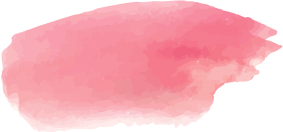 ĐÁP ÁN: Con chó thui
Hai cây cùng có một tên
  Cây xòe mặt nước, cây trên chiến trường 
          Cây này bảo vệ quê hương
   Cây kia hoa nở soi gương mặt hồ.
(Là cây gì ?)
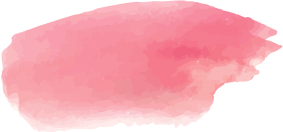 ĐÁP ÁN: Cây (hoa) súng và cây súng
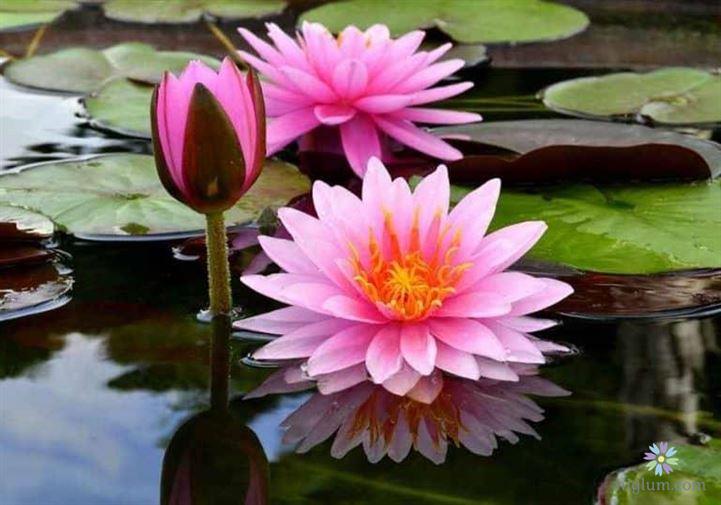 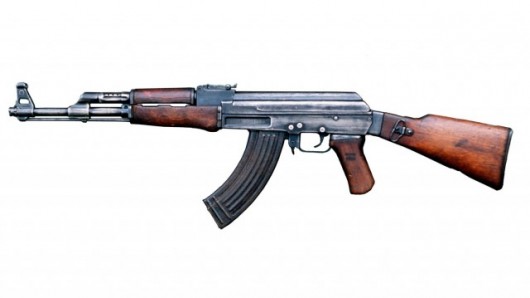 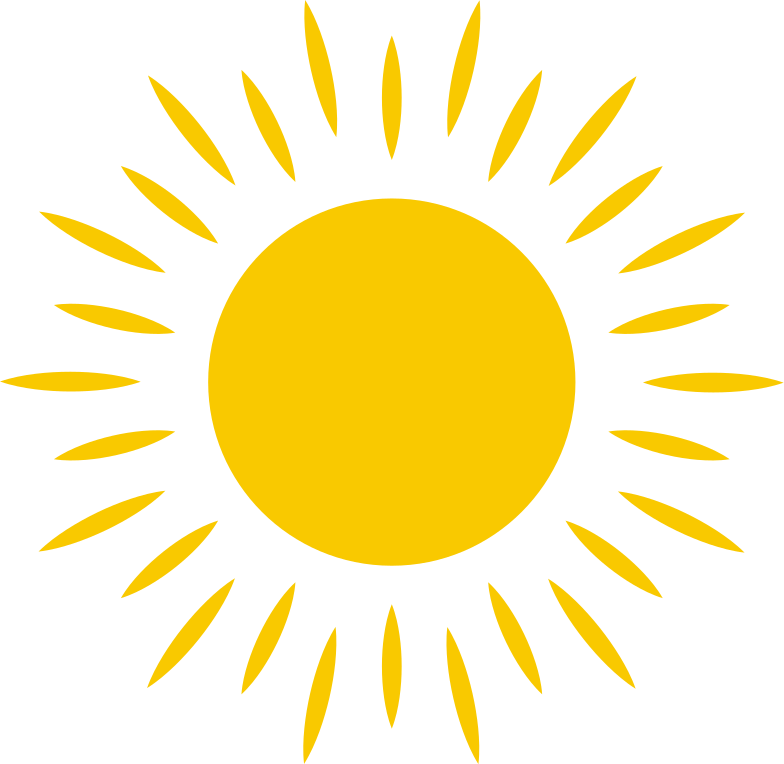 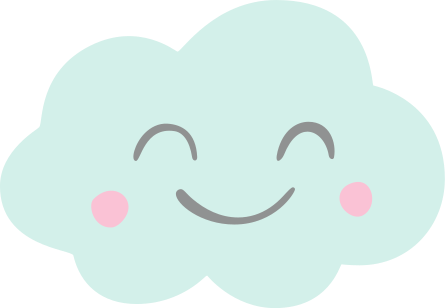 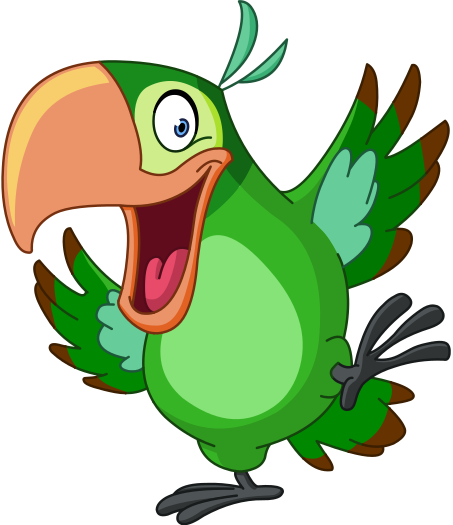 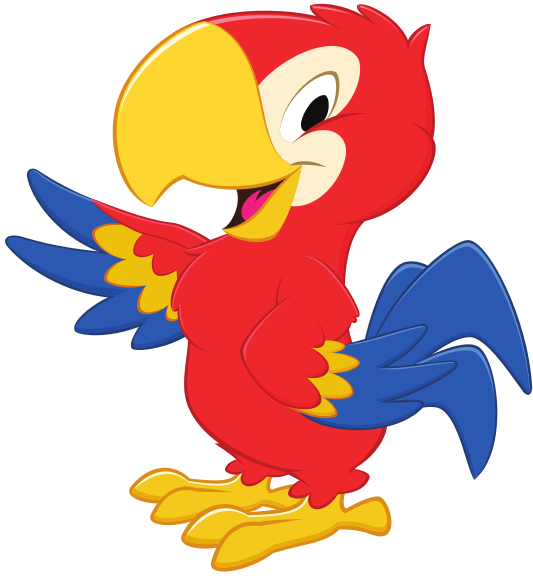